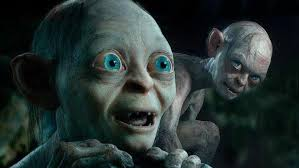 Gollum
Jakub Wąchocki, kl. 6d
Gollum mieszkał ,,w głębi  podziemi, nad czarną wodą”.
Wygląd
,, Gollum był cały czarny jak noc, z wyjątkiem oczu wielkich, okrągłych i wypełzłych”. Miał duże stopy,                  
którymi wiosłował podczas pływania łódką. Długie palce służyły do wyciągania ryb.
Jego ulubionym przysmakiem były ryby.
,, Bladymi, wielkimi lak latarnie oczyma wypatrywał ślepych ryb i wyławiał błyskawicznym ruchem długich palców”.


Lubił także mięso.
Mówił często wyrazy które zaczynały się albo kończyły ,,sssss”.,,Sam do siebie zwracał się zawszę : mój sssskarbie”
Bał się wychodzić na powierzchnie dlatego chował się tak nisko w podziemiach.
Miał sposób na pływanie bez chlapania i pluskania.
Uwielbiał zgadywanki.
Dziwactwa Golluma mogły wynikać głównie z tego, że był samotny, wokół niego było ciemno.
Ulubionym zajęciem Golluma było ,, zadawanie zagadek, a czasem i odgadywanie było jedyną rozrywką jakiej zażywał w towarzystwie innych dziwacznych stworów”.
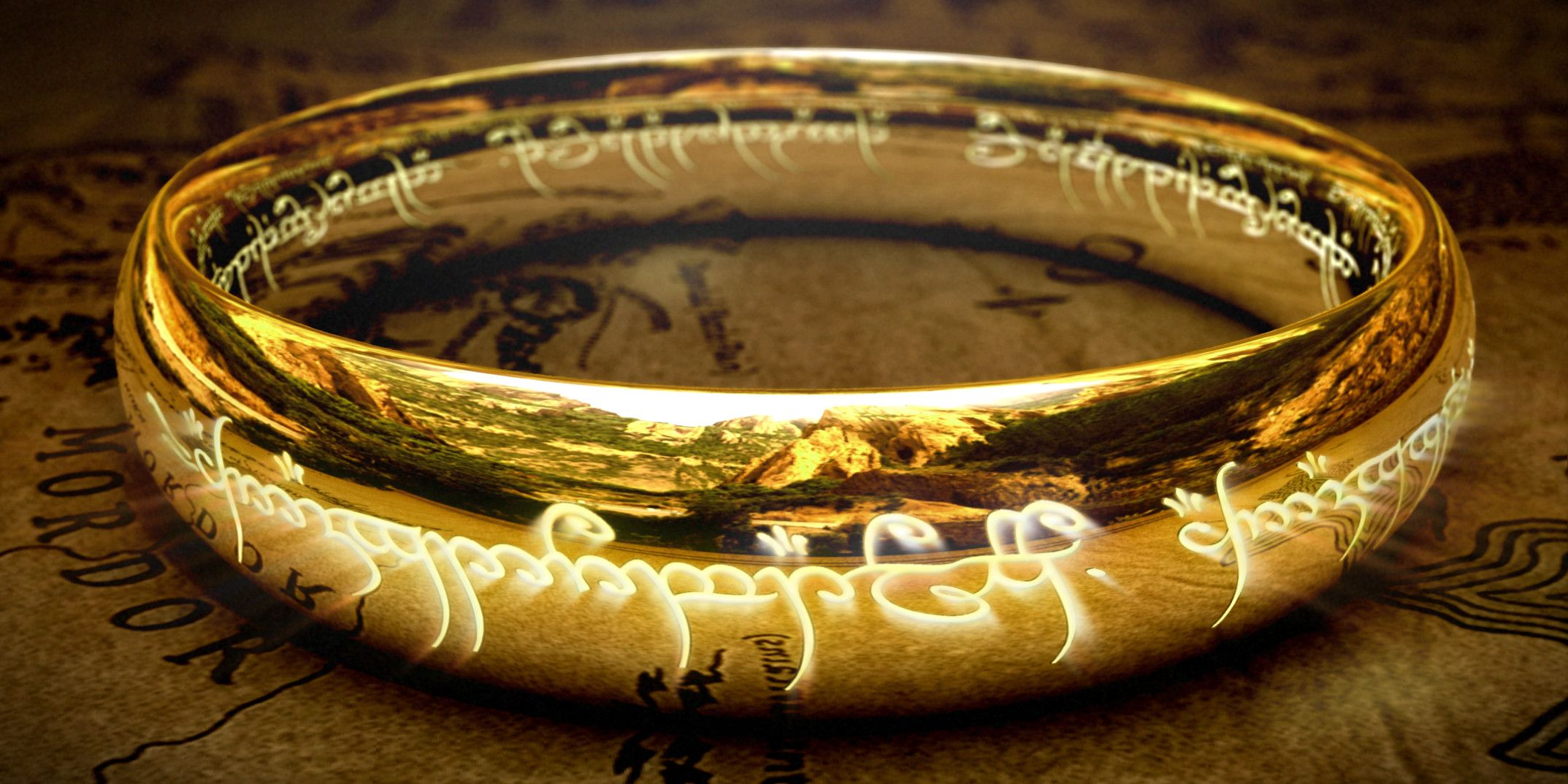 Gollum był właścicielem pierścienia.
Gdy stracił czarodziejski pierścień był w bardzo wkurzony.